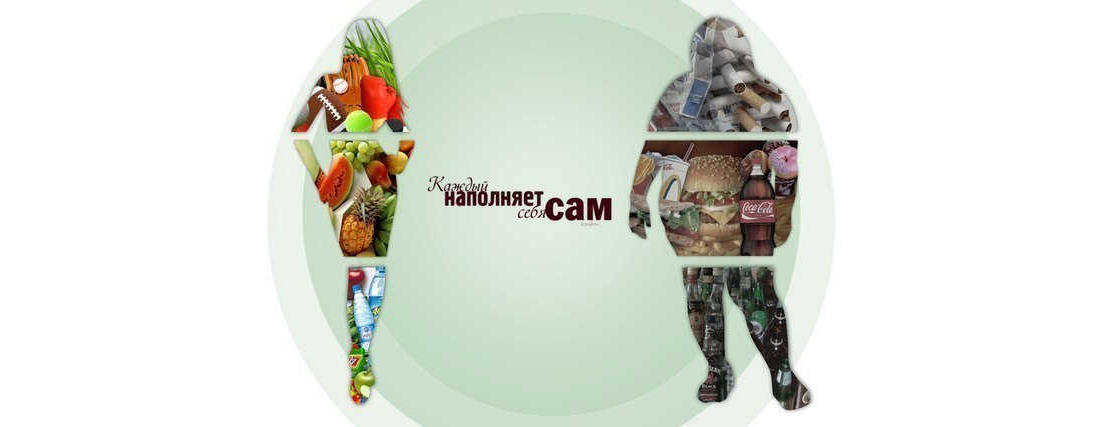 [Speaker Notes: Автор: Кушнарева Татьяна Николаевна.
Изображения в свободном доступе сети Интернет.]
Правильное
питание
[Speaker Notes: Просмотр мультфильма, после которого учащиеся отвечают на вопросы учителя.]
Какую траекторию 
вы выбираете?
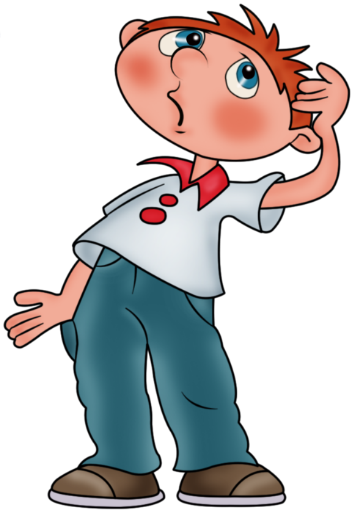 Есть, 
чтобы 
жить?
Жить, 
чтобы 
есть?
[Speaker Notes: Учитель задаёт вопрос после просмотра мультфильма «Выбирай свою траекторию».
Изображения в свободном доступе сети Интернет.]
Поговорим 
о правильном питании школьника
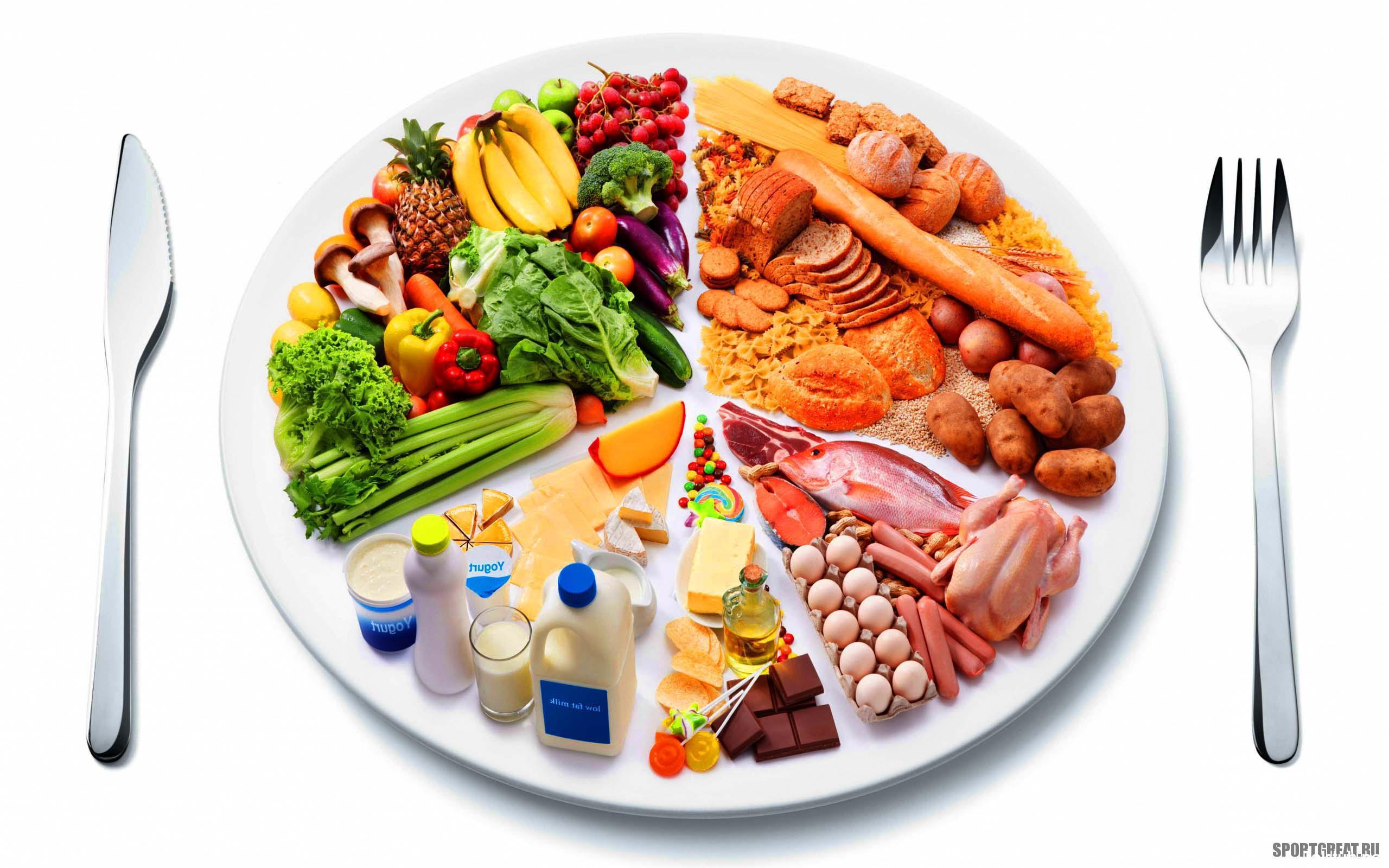 [Speaker Notes: Учитель: Если хочешь быть здоровым, нужно правильно питаться, есть полезную, богатую витаминами еду и как можно реже употреблять «фаст-фуд». Здоровый человек не должен ничего исключать из своего меню, еда должна быть вкусной и разнообразной. Но во всём нужна мера. 
Следует соблюдать режим питания]
Режим питания 
школьника
2 смена:
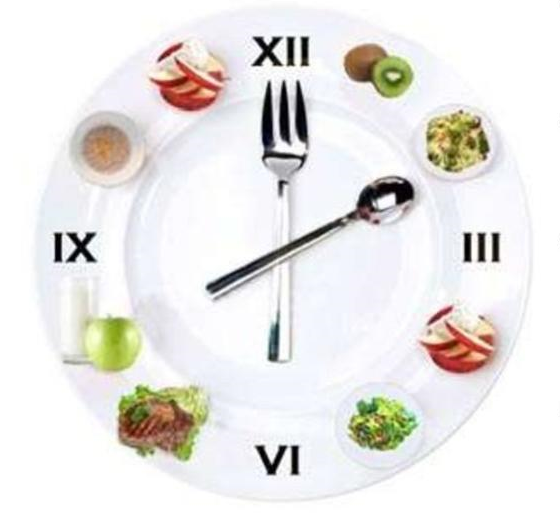 8.00 – 8.30 Завтрак дома;
12.00 – 12.30 Обед дома (перед уходом в школу);
15.30 – 16.00 Горячие питание в школе;
19.30 – 20.00 Ужин дома
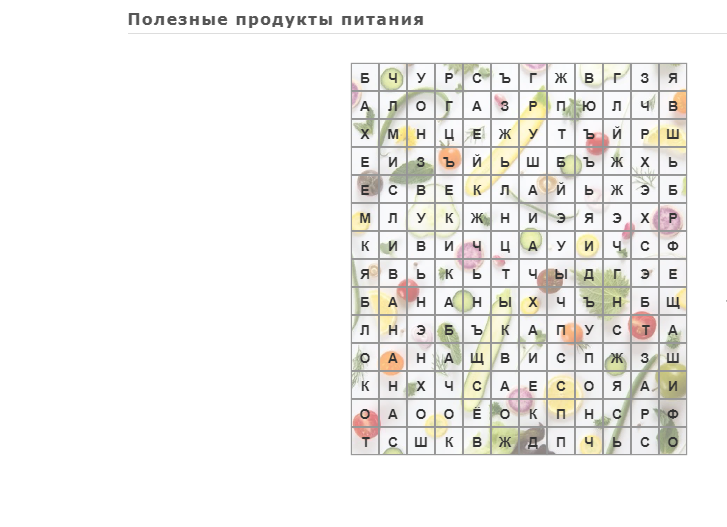 ФИЛВОРД
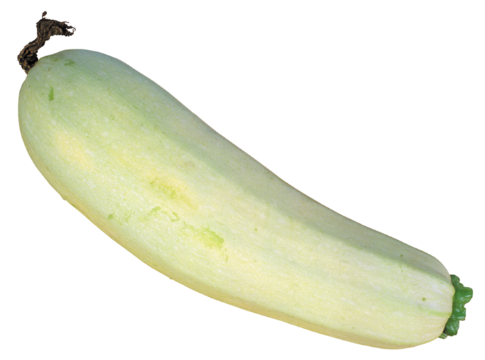 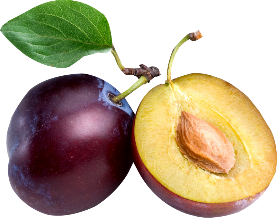 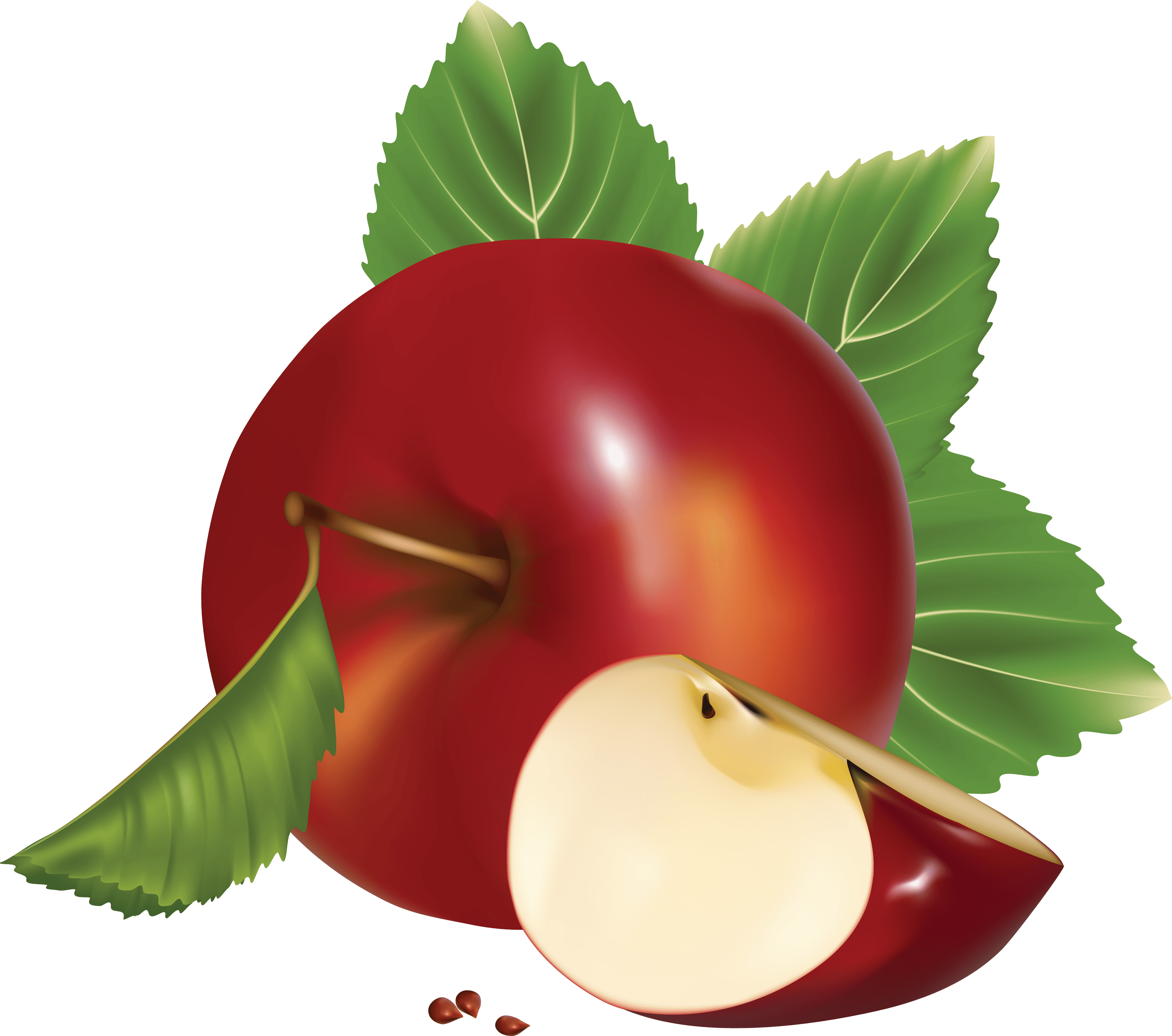 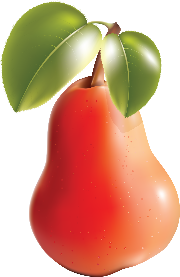 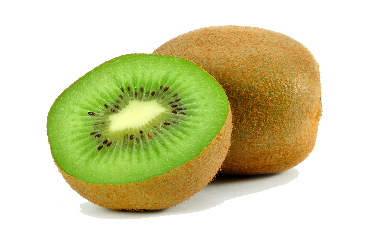 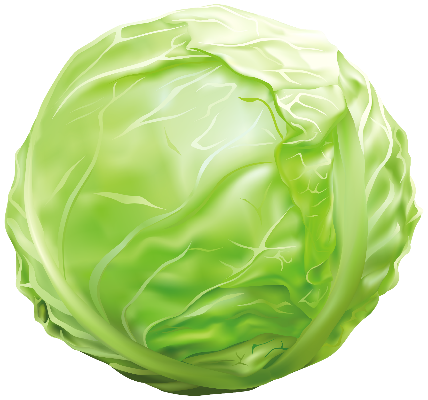 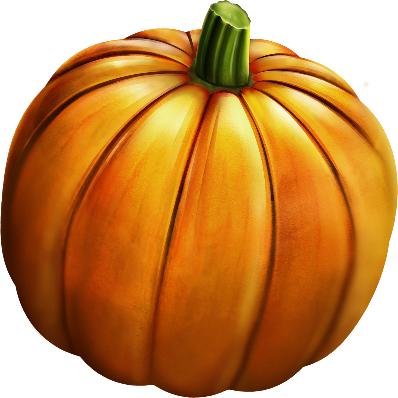 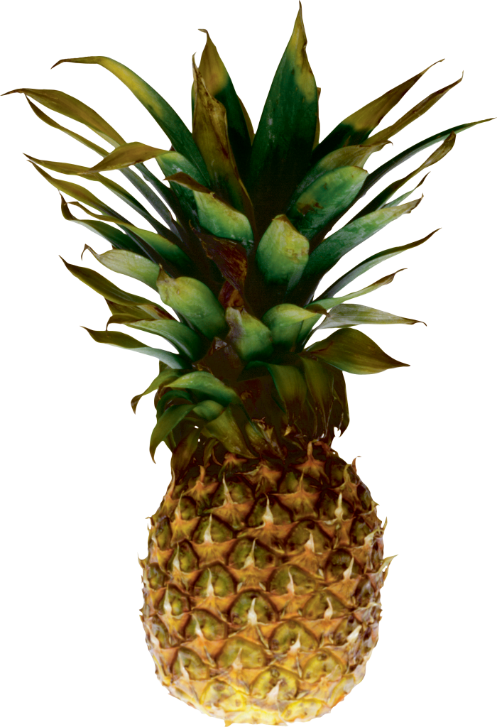 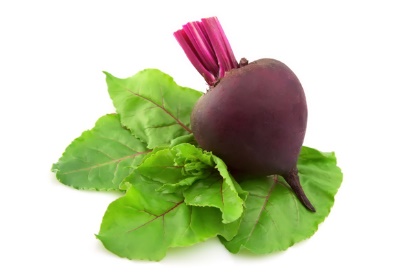 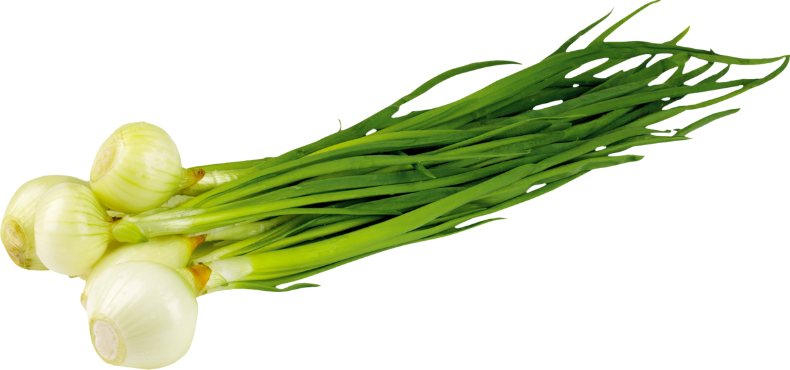 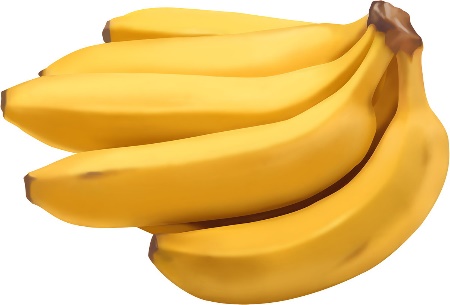 [Speaker Notes: Филворд для индивидуальной работы – Кто быстрей найдёт полезные продукты в филворде?
Изображения в свободном доступе сети Интернет.]
ОТВЕТЫ
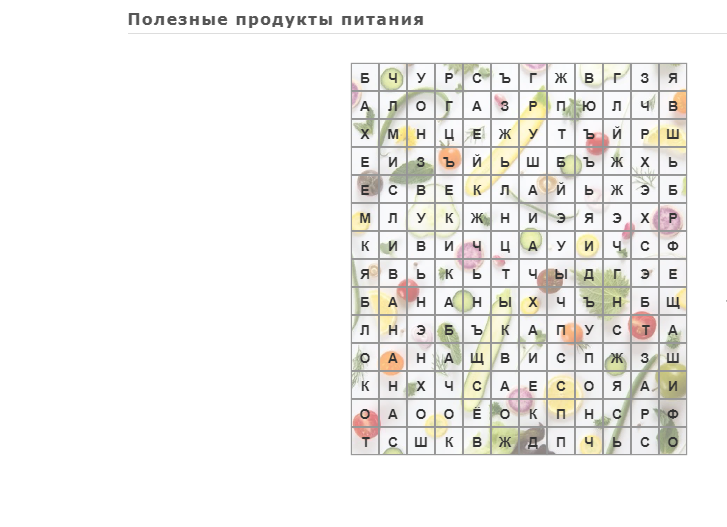 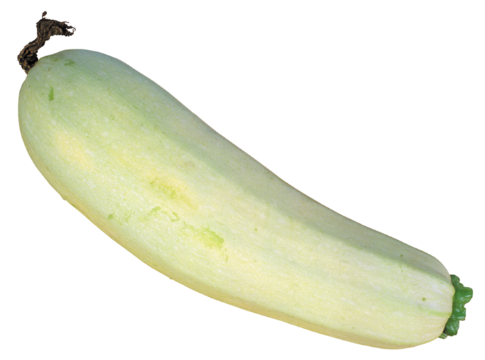 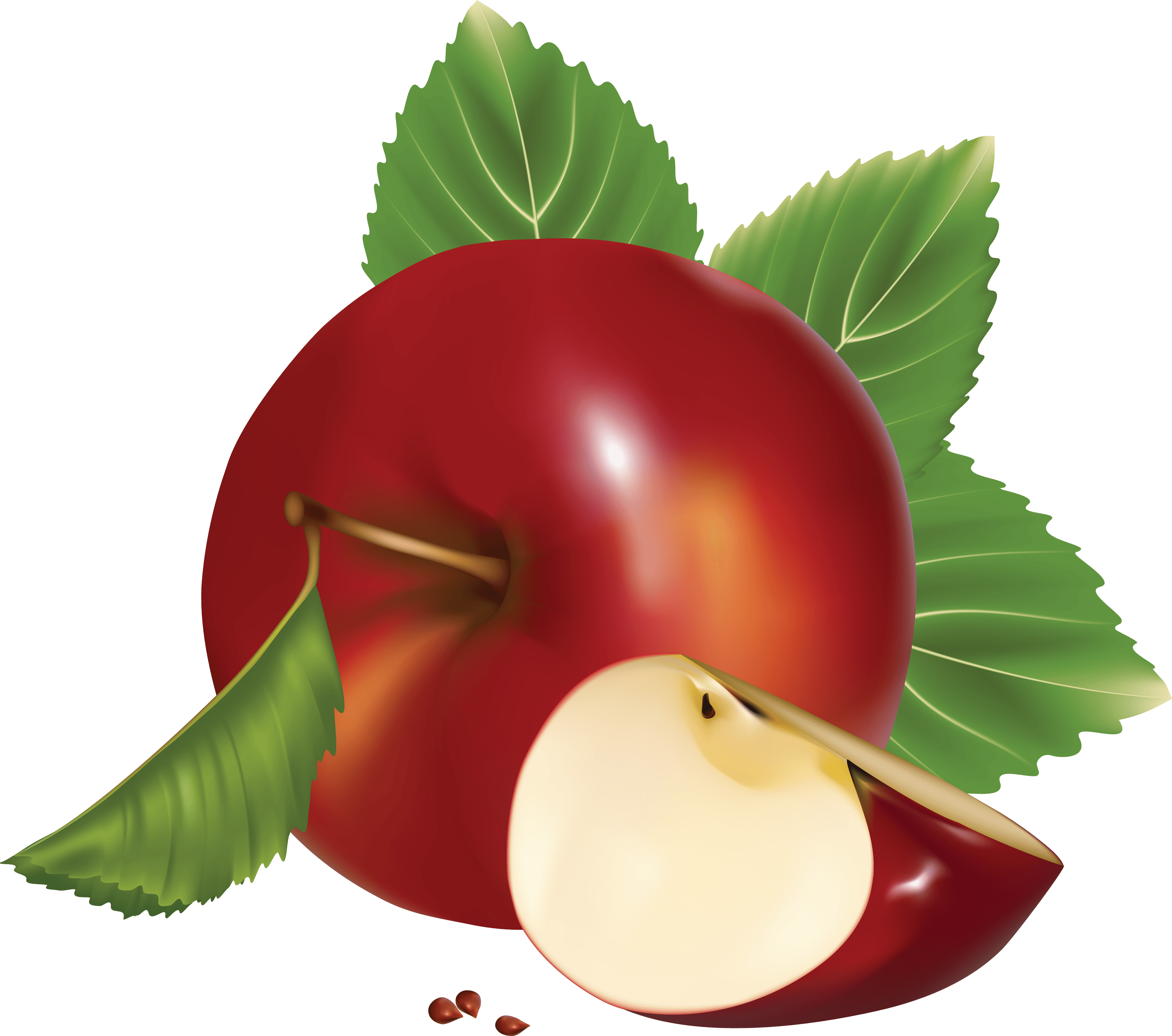 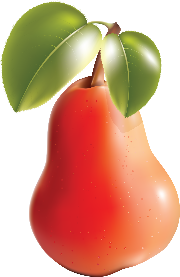 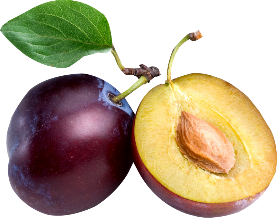 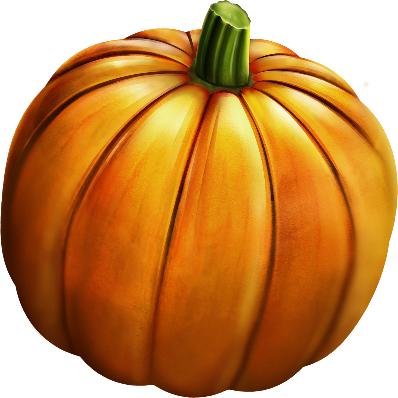 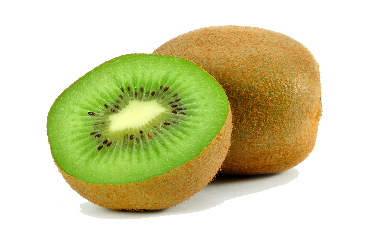 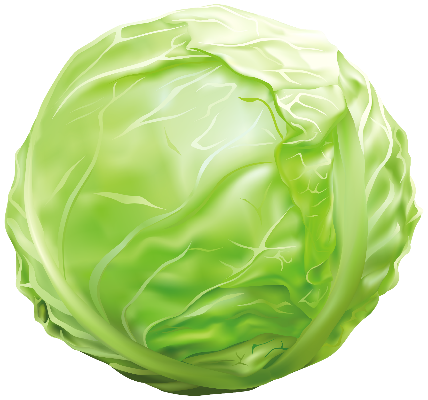 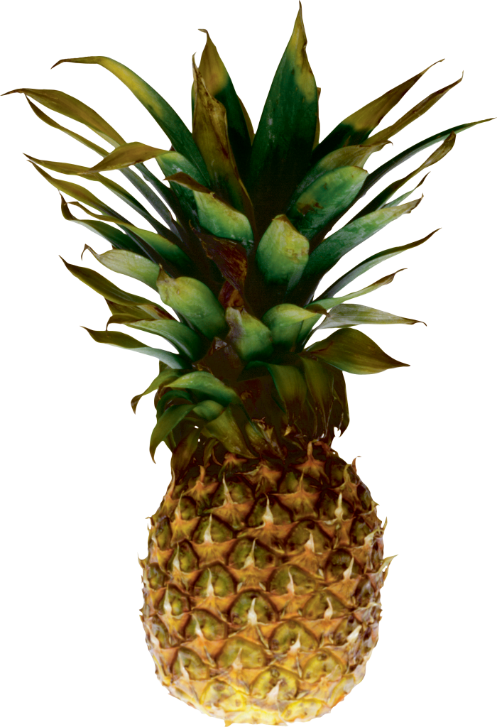 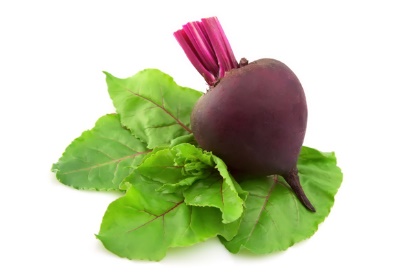 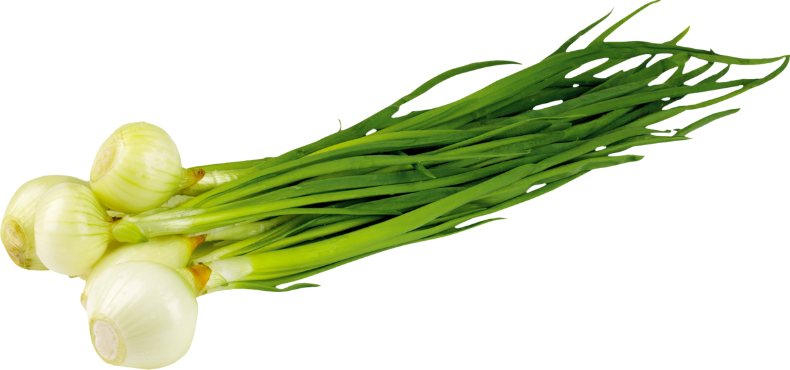 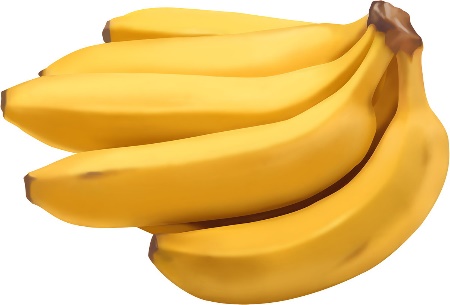 [Speaker Notes: Филворд для индивидуальной работы – учащиеся проверяют свой выбор. 
Изображения в свободном доступе сети Интернет]
Подсчёт баллов
тестирования:
«А» – 2 балла «Б» – 1 балл «В»– 0 баллов.

0 – 13 баллов – есть опасность;

14 – 18 баллов – следует улучшить питание;

19 – 24 балла – хороший режим и качество питания.
Объясните значение
пословиц:
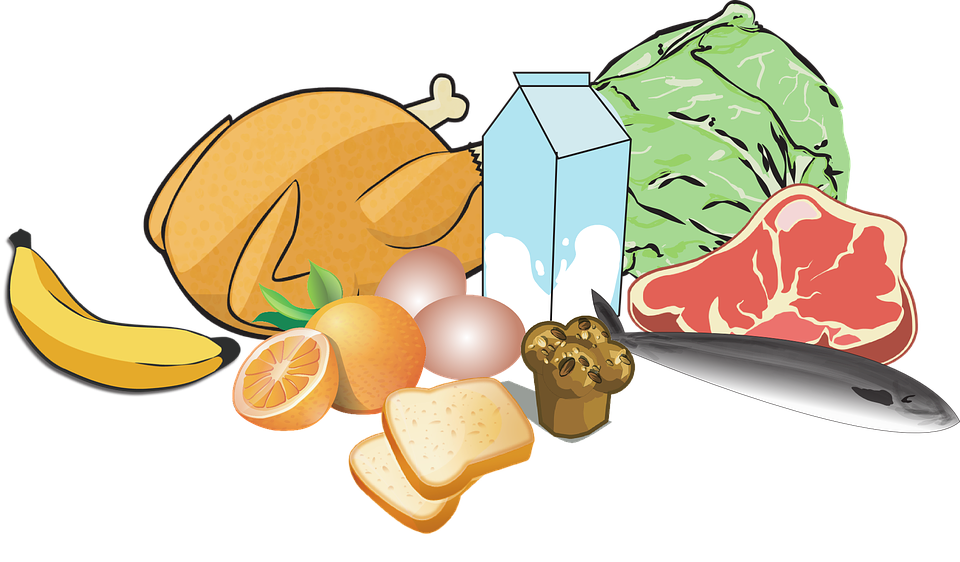 «Кто хорошо жуёт, тот долго живёт.» 
«Из-за стола нужно вставать с лёгким чувством голода.»
«Ужин не нужен, был бы обед.»
«Гречневая каша – мать наша, хлебец –
Кормилец»
[Speaker Notes: Картинка в свободном доступе в сети Интернет.]